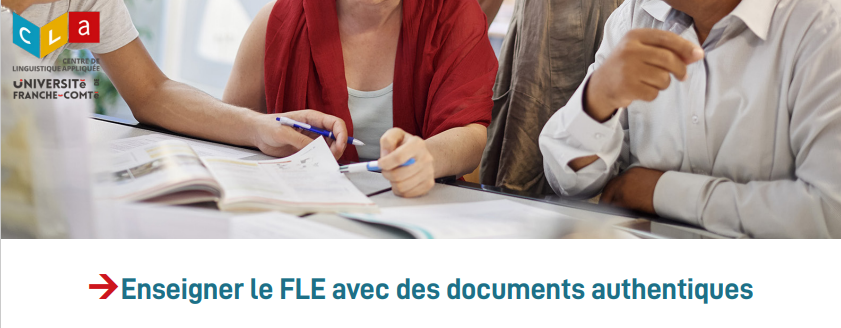 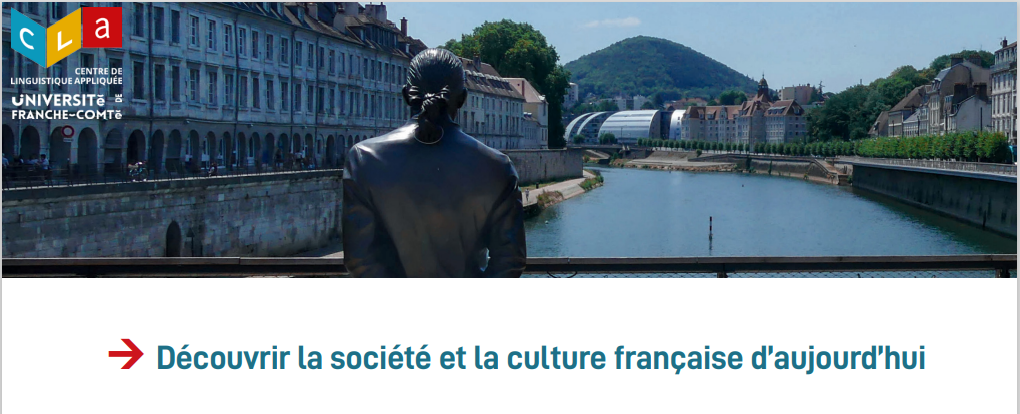 Stage pédagogique
 
Besançon 2021
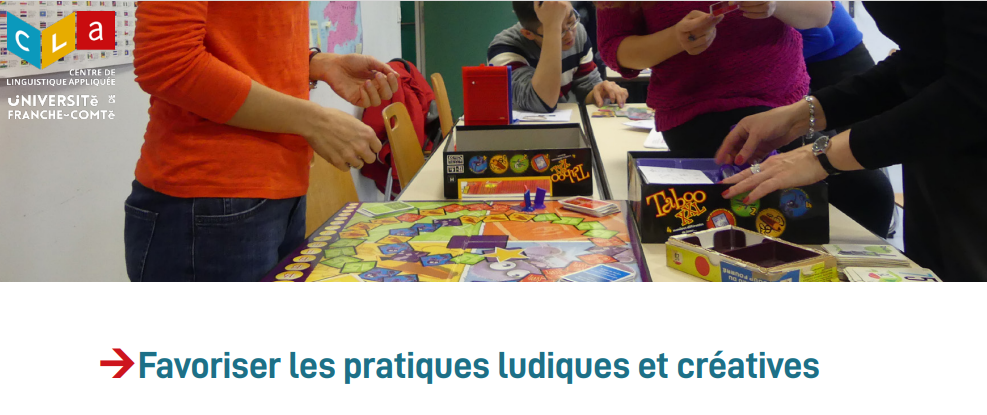 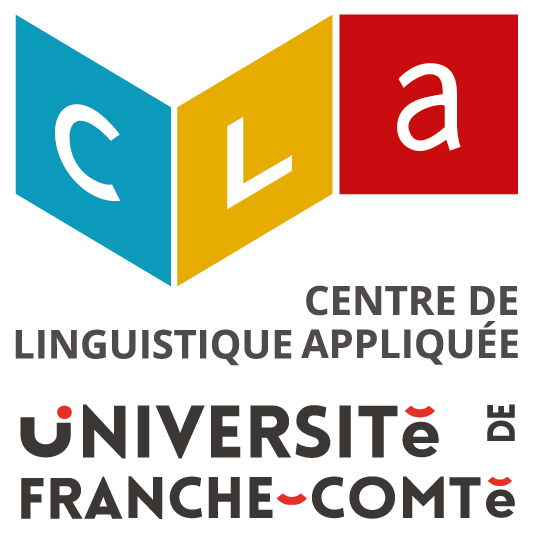 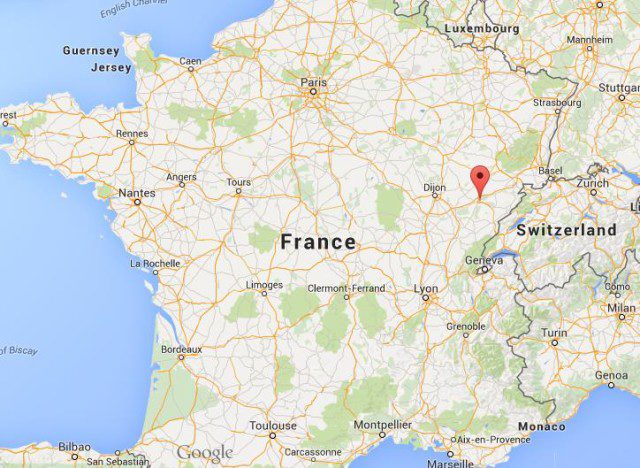 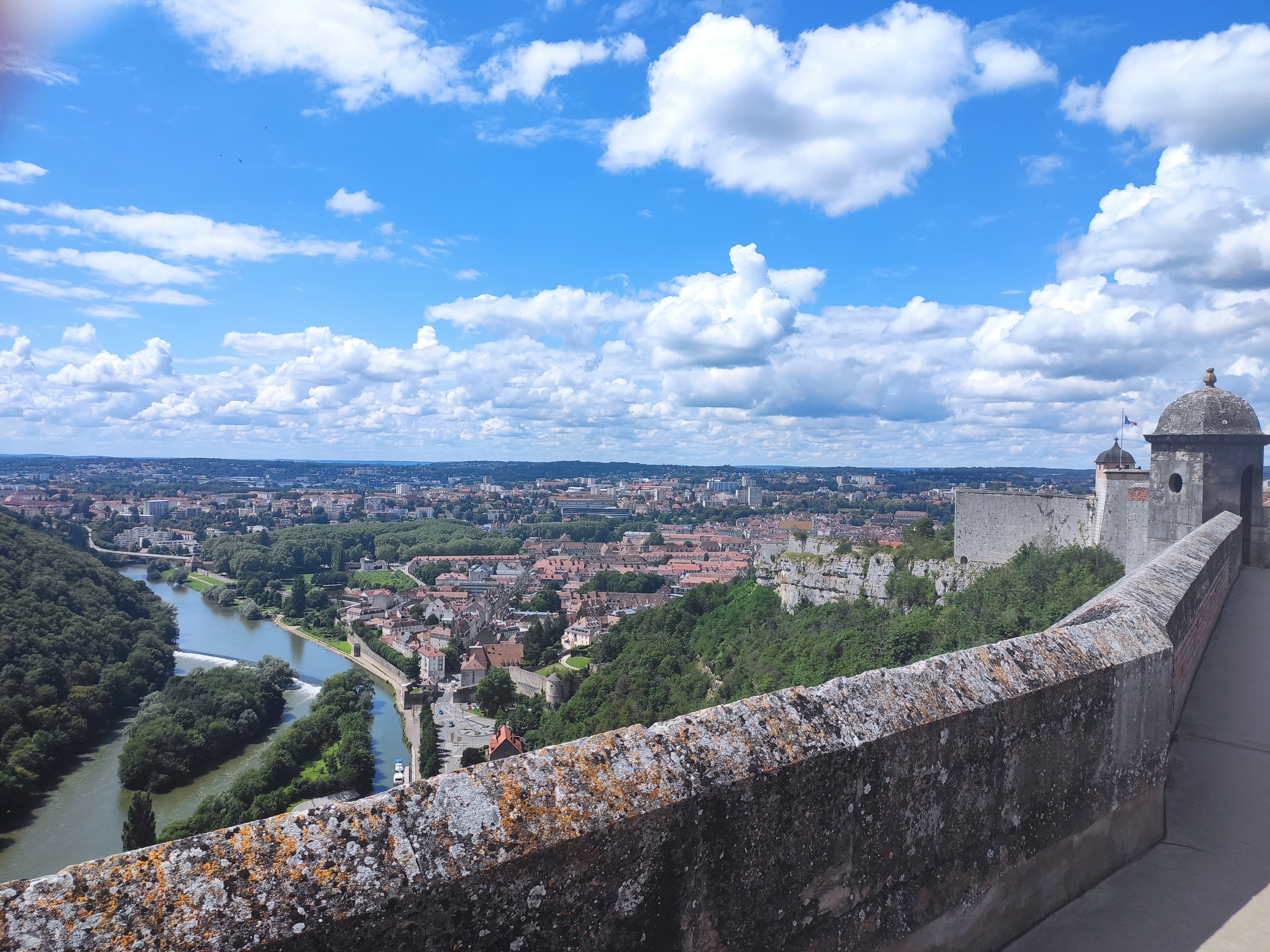 Stáž sa konala v krásnom historickom meste na východe Francúzska – Besançone...
...v Centre aplikovanej lingvistiky – CLA, kde sa chodia vzdelávať učitelia a študenti francúzštiny z celého sveta.
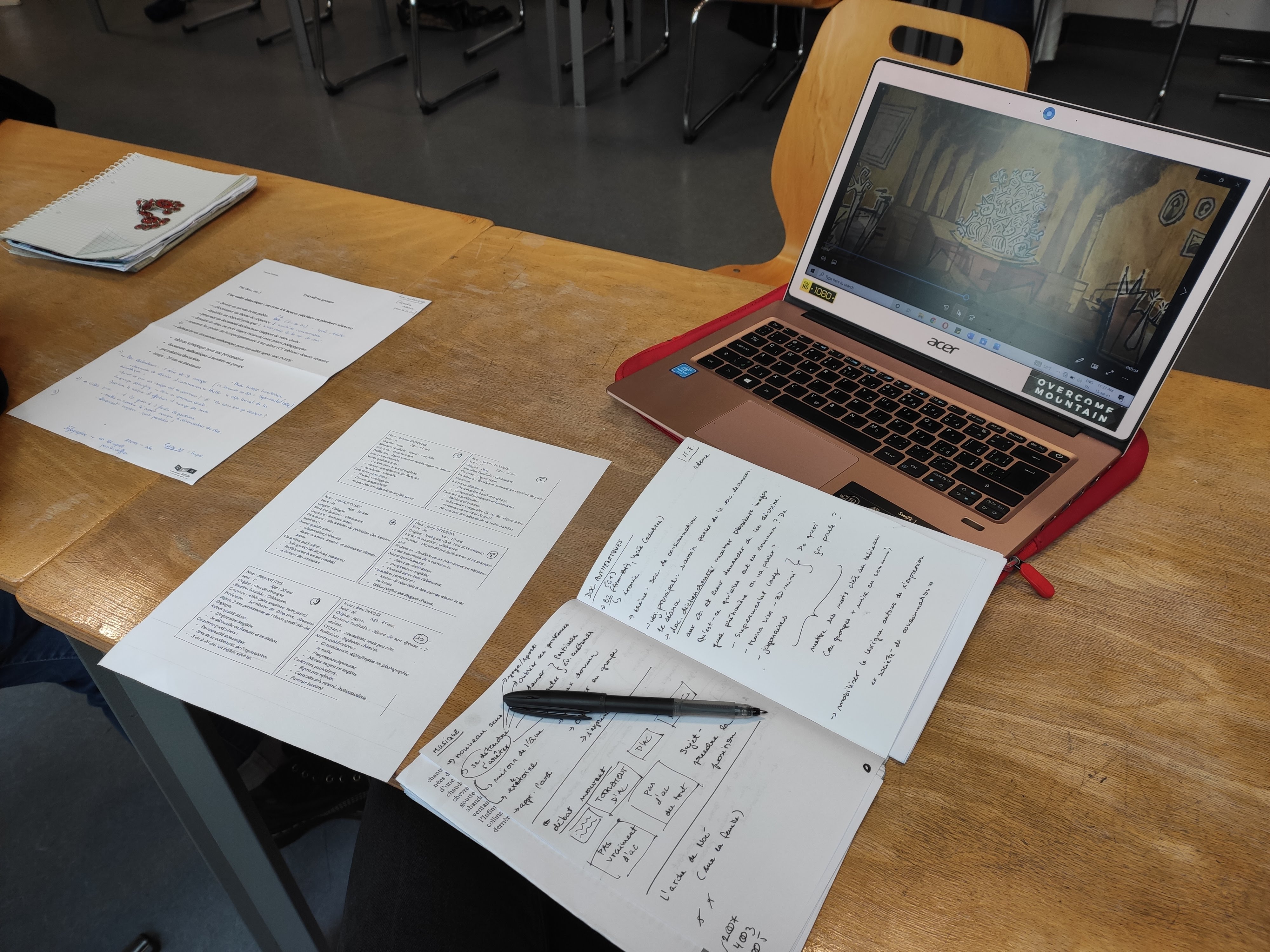 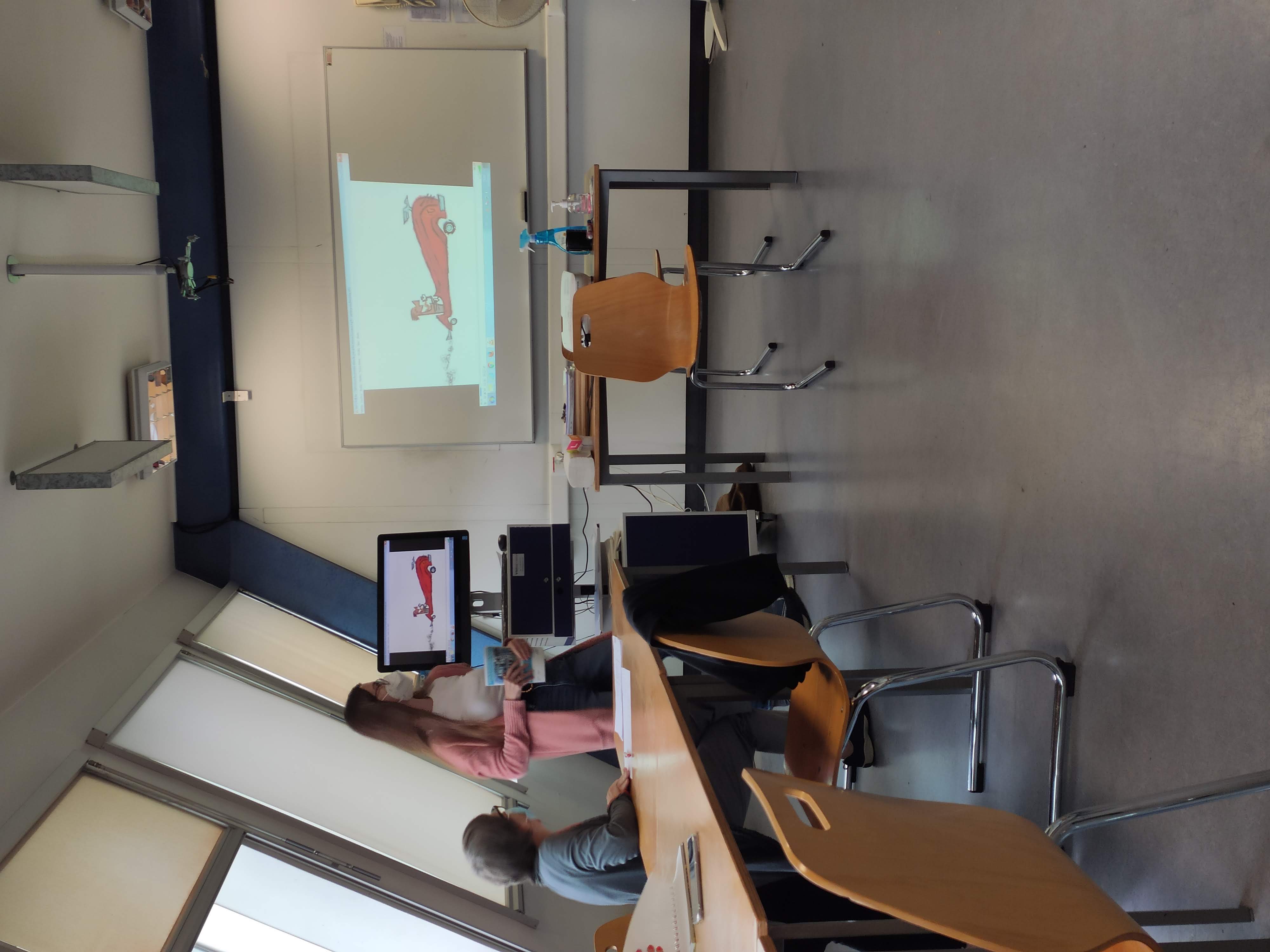 S lektorkami Francine a Mariane sme si vyskúšali rôzne kreatívne prístupy k výučbe, v skupinách pracovali na zadaniach a prezentovali vlastné projekty.
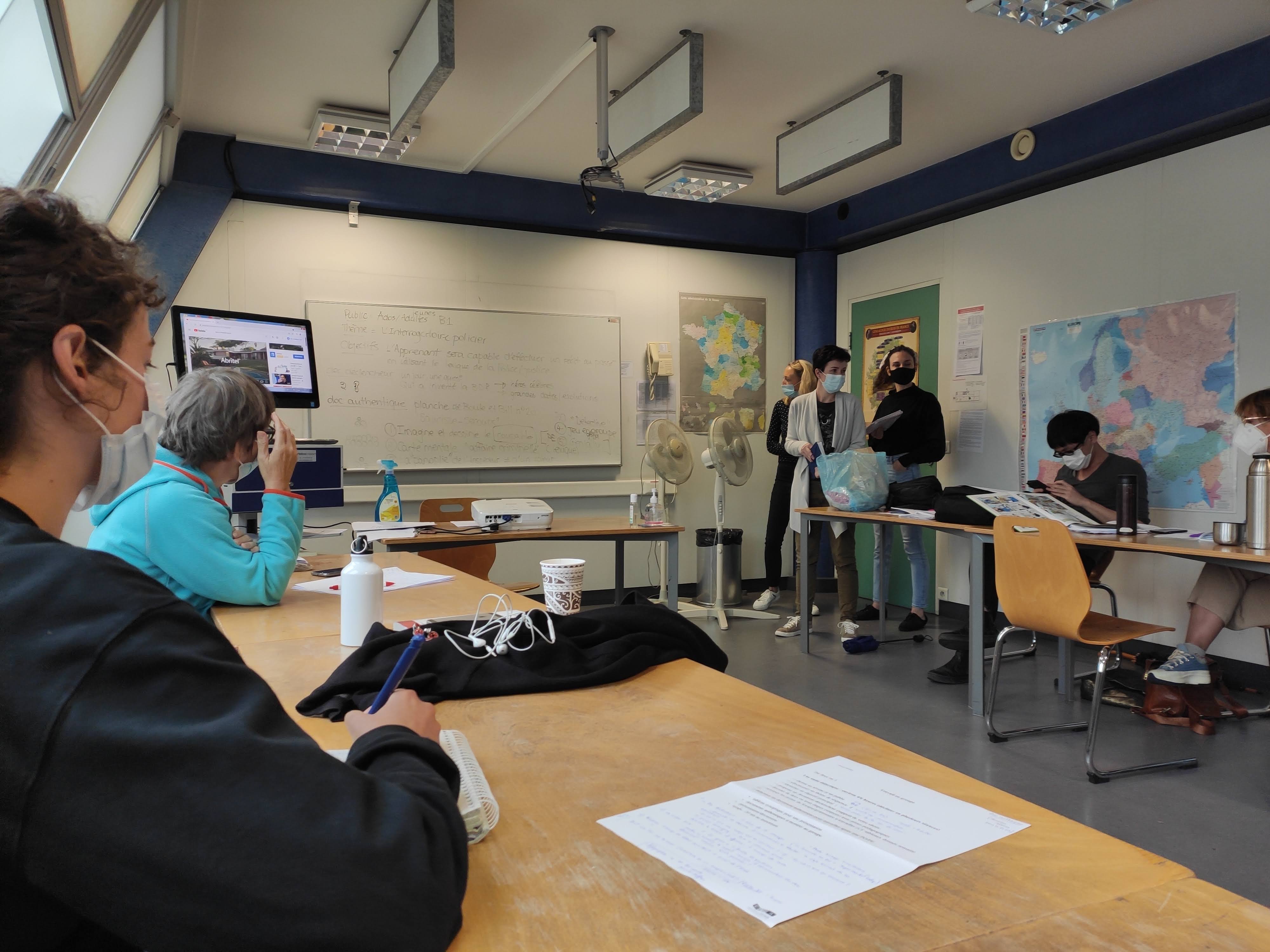 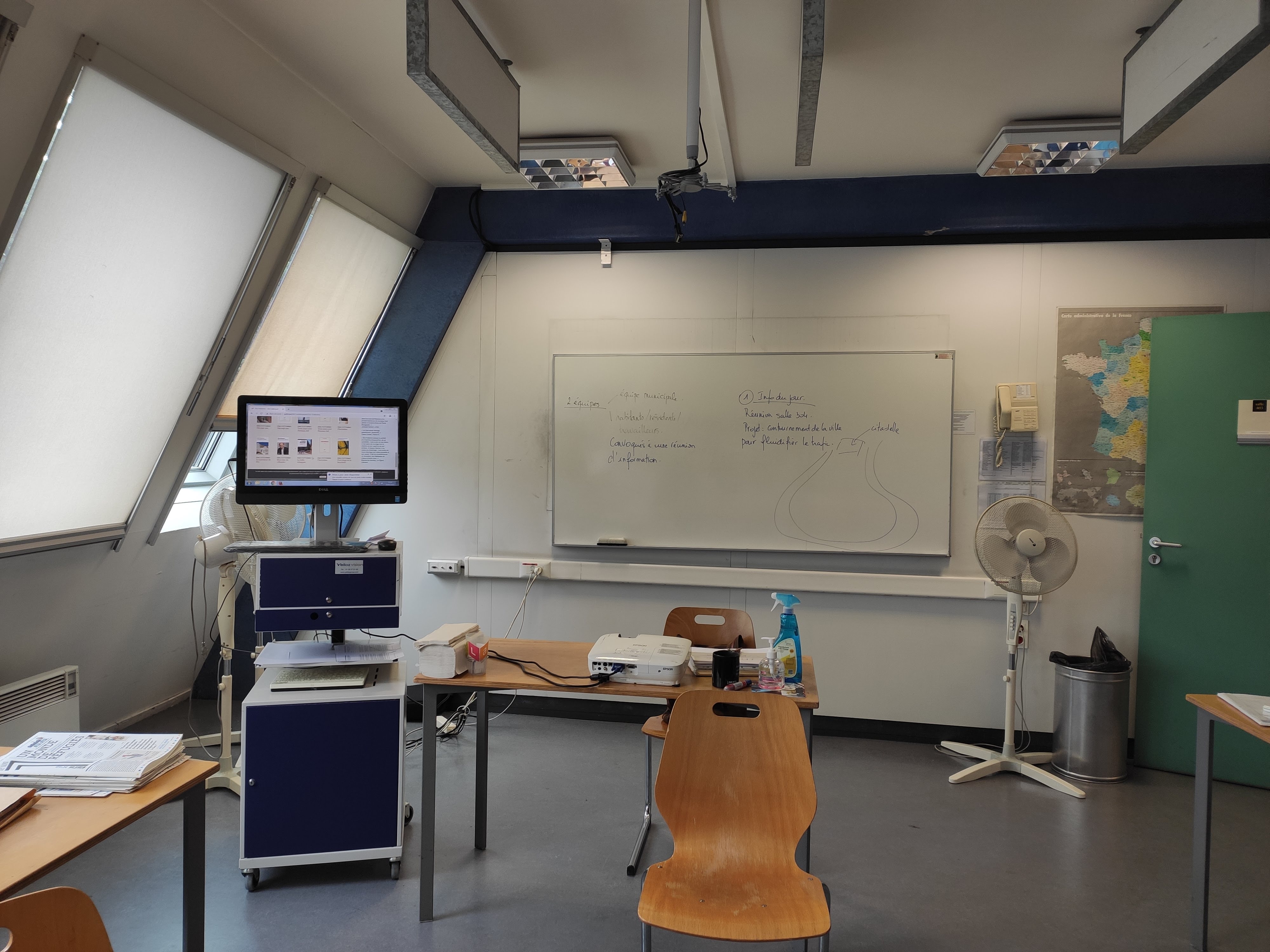 Okrem toho sme sa učili ako na hodinách využívať rôzne hry a autentické dokumenty a navzájom si vymieňali skúsenosti.
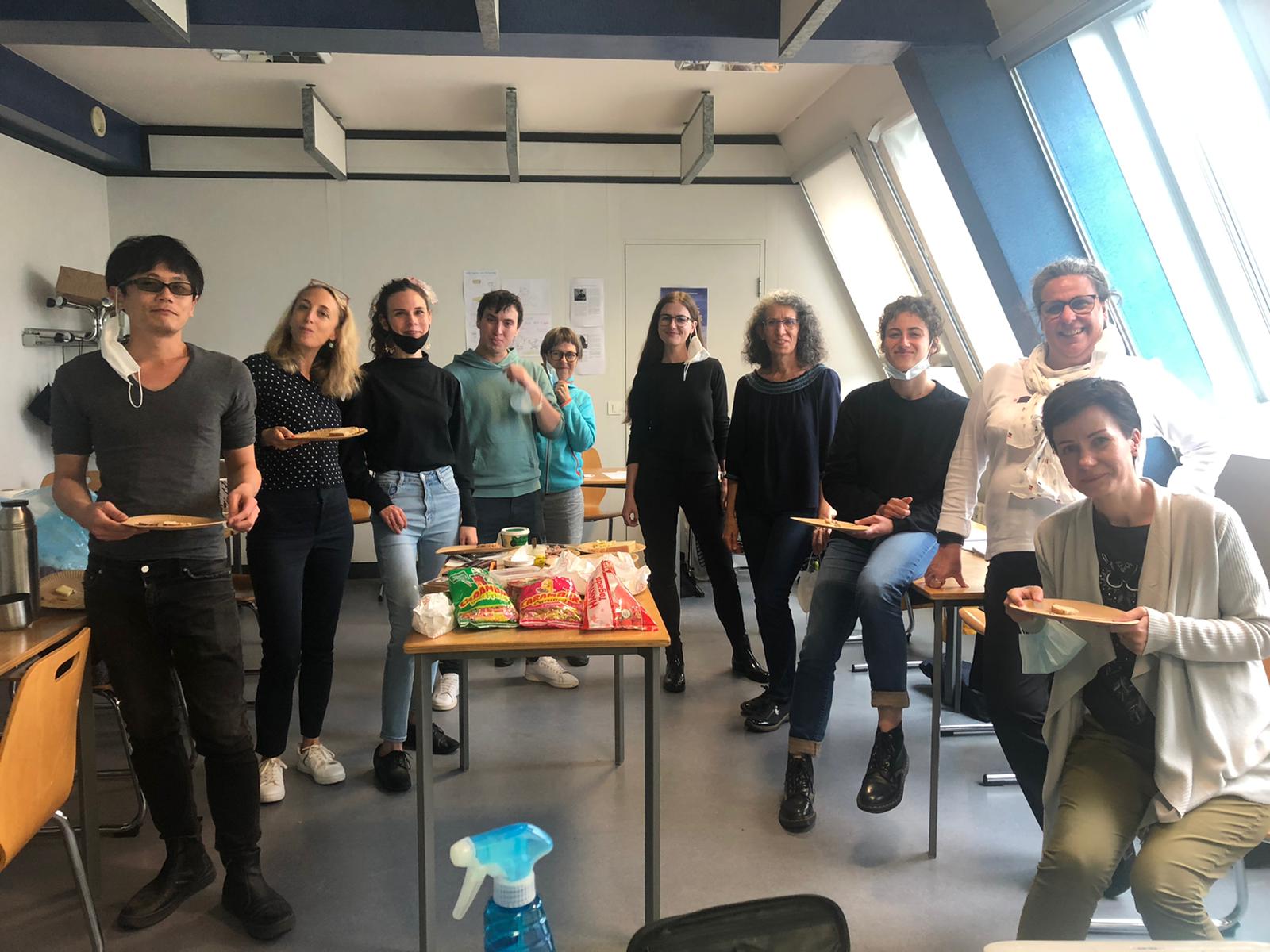 Na záver sme zažili prehliadku mesta a ochutnávku francúzskej gastronómie.